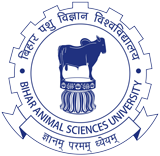 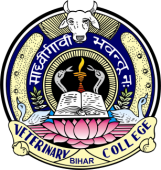 Role of animals in transmission of zoonotic diseases
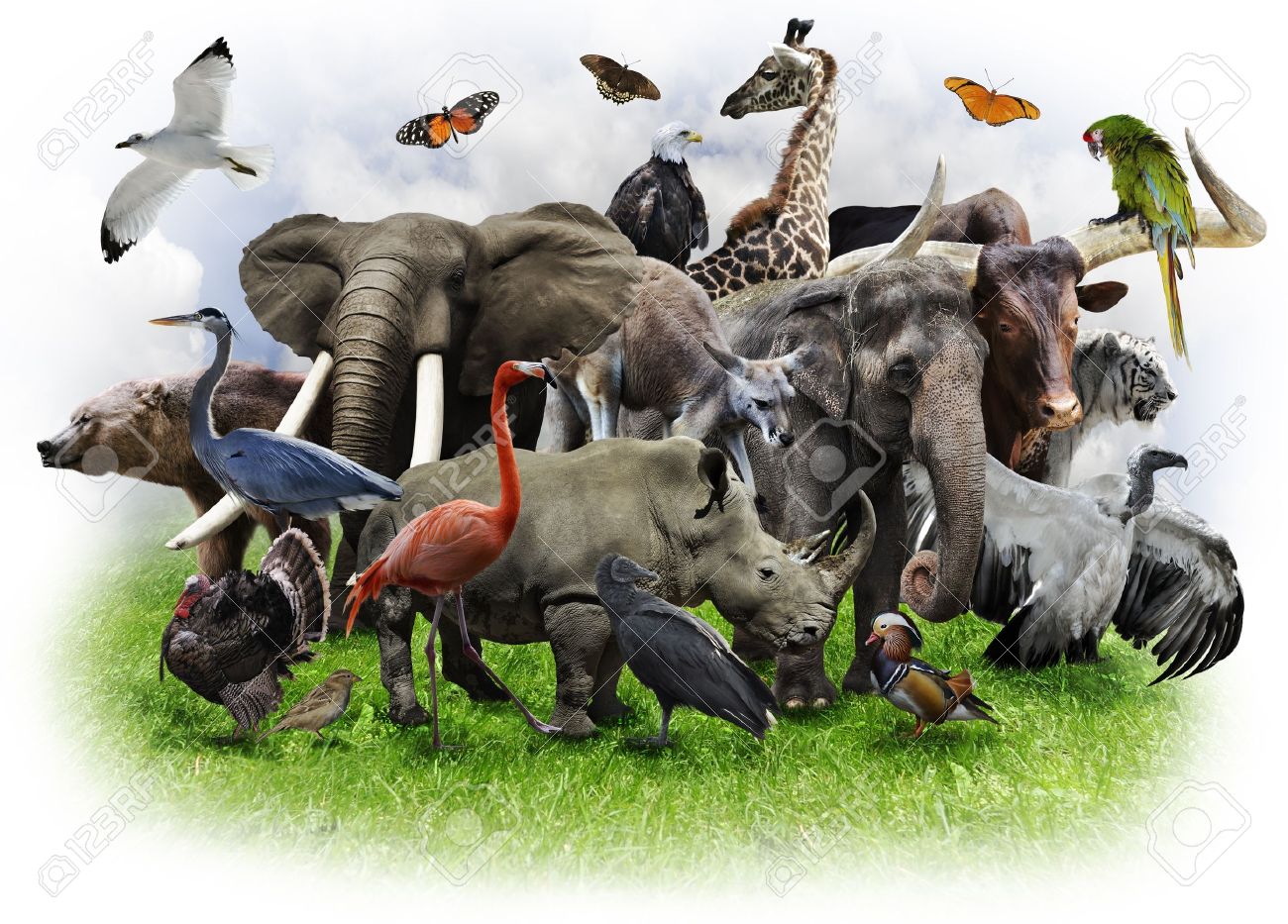 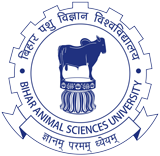 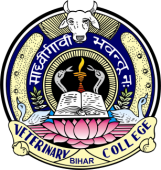 Domestic Animals
A number of as pets, which besides providing companionship, serve utilitarian purposes protecting homes and property, destroying vermin and providing means of transport
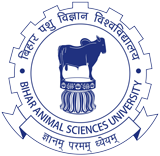 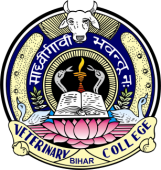 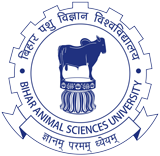 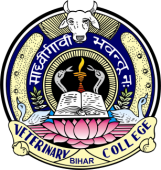 Domiciliated animals
These are animals which live in close contact with human dwellings
Maintenance of such animals 
 Increase in human population, 
 Inadequate sanitary measures, 
 Easy access to garbage dumps & food materials etc
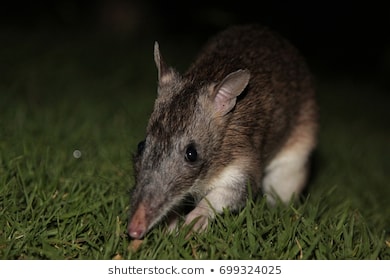 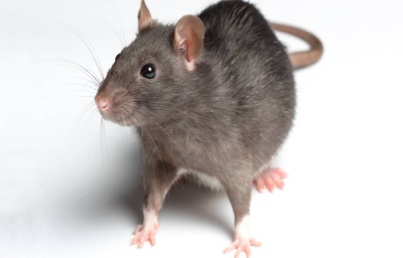 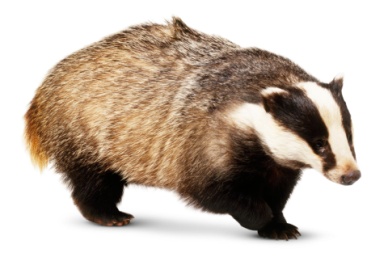 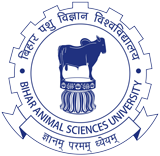 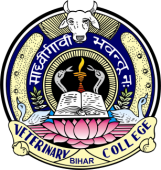 Wild Animals
Wild animals are the known host to a wide range of microorganisms
Alteration in ecology i.e. intrusion of human in forest area lead to emergence
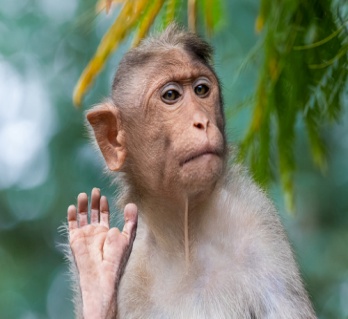 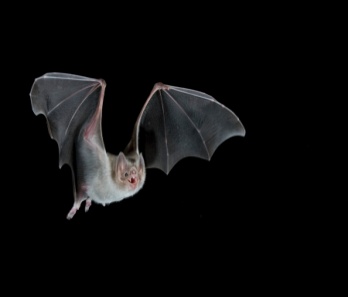 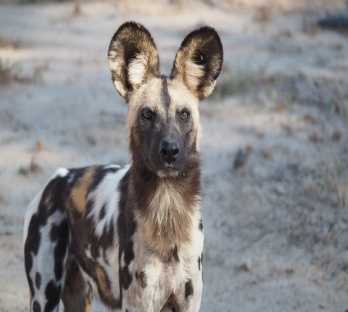 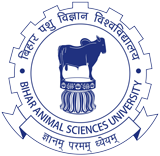 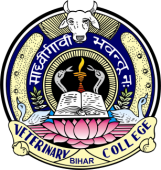 Cold-blooded animals
Fishes, lizards, snakes, toads, turtles and frogs:
Fishes:
Erysipelothrix insidiosa, 
Clostridium botulinum type E, C. septicum, C. sporogenes and C. perfringens, 
Listeria monocytogenes 
Vibrio parahaemolyticus 
Snakes and tortoises: 
Salmonellae & Aeromonas 
Lizards: 
Tularemia, Brucellosis and Leishmaniasis
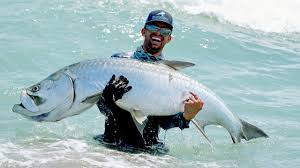 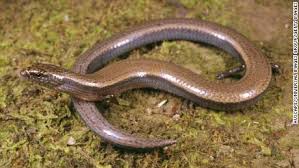 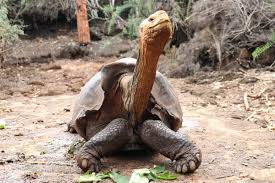 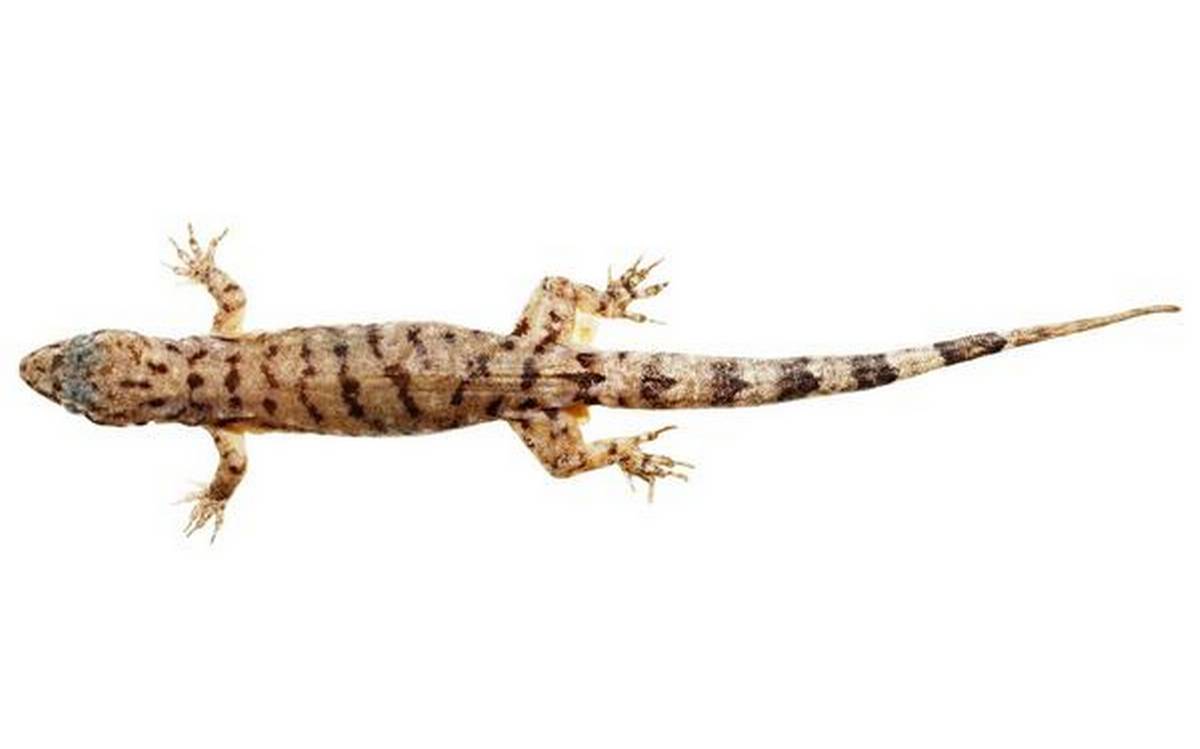 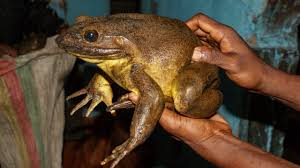